CFP Fall 2011 All-Members’ Meeting Agenda
#CFPO11
Tuesday, October 25

8:30	Registration and continental breakfast
9:00	Cesar A. Hidalgo, MIT: Measurements for many: A brief history on the co-evolution of data collection and statecraft
9:45	David Shein, Verisk Health: The Challenges of Big Data in the Medical Industry

10:30	Break

10:45	Chaitan Baru, SDSC: Seeded Clouds: Bringing Data Together for Healthand Science
11:30	Eric Doversberger, Google: Telling Stories with Data Visualization

12:00	Lunch

1:00	Dave Clark, MIT: Jumping the Open Barrier—Innovation Opportunities for Infrastructure Companies
	Panel: Dean Sirovica, Roberto Saracco, Rich Woundy, Bruce Davie, Jan Kok
2:30	Andy Lippman & Bill Lehr, MIT: The Return of CB Radio

3:00	Break

3:15	Amparo Canaveras, MIT: TV White Spaces
3:45	Chintain Vaishnav & Sergey Naumov, MIT: Incumbent's Dilemma: Towards Empirical Research
4:15	Group Discussion
Monday, October 24

1:00	Andy Lippman: Welcome/Introduction
1:10	John Roese, Huawei: ICT Convergence
	Response Panel: Dave Clark, Andy Lippman, Charlie Fine, Nicholas Negroponte
2:00	Nicholas Negroponte, MIT: The Future of the Future: Can Chinese foreign policy change world social and economic development through the advancement of telecommunications?

2:45	Break

3:00	Key Transformations Over the Next 10 Years

3:00-3:45 | Round One
What is the Tipping Point for Sensor Ubiquity?
The Limits of Traffic Management
Business Models For Privacy?
Pushing the Evolution of Media Content Business Models: Netflix and Ultraviolet examples
 
3:45-4:00 | Reconvene in main room to create new topics 
 
4:00-4:45 | Round Two
Will Success Spoil Networks and Media?
The Future of Bandwidth Usage for the Typical Consumer
Open Session
Open Session
Open Session

5:30	Cocktails and Dinner
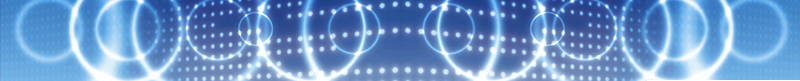